Leadership & change management
Change Management
Employees look for during change:
clarity
connection 
Accountability
Principles to be followed by a leader
A few of the principles that leaders should embrace when leading through change:

Clarify the vision and communicate it effectively
Stay connected with your employees
Be accountable and transparent
The change must be aligned according to organizational culture, values, people and behaviors to encourage the desired results
Characteristics of a leader to manage change
Tappin (2009) mentioned that a leader needs to develop the following characteristics in order to manage change.
A vision, and be able to communicate it to their organizations
An orientation to serving
An entrepreneurial mind-set
A commitment to continuous innovation
A global mindset
Ease and confidence with technology
Know-how in systems thinking (a broad view of the inter-relationship of an organization’s parts, rather than a narrow view that is focused on one part or event.)
A sense of ethics and appreciation of spirituality in the workplace
A commitment to continuous learning, personal and professional development
GE
When Jack Welch assumed the top position at General Electric in 1981, he inherited a company that had a market value of $12 billion — certainly a modest number, by today’s standards. By the time he left in 1998, GE was worth $280 billion.
While leading GE, Welch was charged with the task of making the conglomerate better by any means necessary. With his gut telling him that his company was due for a complete overhaul, Welch decided to implement Six Sigma at GE in 1995.
Six Sigma is a methodology that aims to reduce defects and errors in all processes, including transactional processes and manufacturing processes. Organizations that use Six Sigma test their processes again and again to make sure that they are as close to perfect as possible.
Five years after Welch’s decision to implement Six Sigma, GE had saved a mind-blowing $10 billion.
Welch claimed to have spent as much as half of his time working on people issues.
By assembling the right team and ingraining them with the right management philosophies, Welch successfully oversaw the transformation of GE from a relatively strong company to a true international juggernaut.
Toyota
In the aftermath of World War II, the Japanese auto market was nearing destruction. On the other hand, American car manufacturers like Ford and General Motors were crushing it.
Understanding that something major had to be done in order to keep pace with their Western rivals, Taiichi Ohno, an engineer at Toyota, convinced his managers to implement the just-in-time approach to manufacturing.
Instead of having to order and store an insane amount of heavy equipment and machinery, Ohno thought it made a whole lot more sense to receive supplies the moment they were ready to be used.
This way, Toyota wouldn’t have to waste any space, time, money, or energies dealing with supplies that would just collect dust until they were needed.
Additionally, Toyota would have more cash on hand to pursue other opportunities; it wouldn’t be tied up in inventory.
Toyota implemented Ohno’s suggestions, opting to take the just-in-time approach to manufacturing. Though it didn’t happen overnight, Ohno’s recommended changes ended up transforming the Japanese automaker for the better.
Ohno ended up becoming an executive.
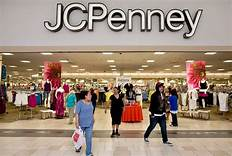 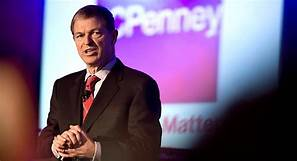 CASELET :
MYRON E ULLMAN AND  JCPENNEY
Introduction
JC Penney Corporation Inc. was a Popular retail outlet in
1990’s.
Its Major competitors were Wal-Mart and Dillards.
It completed Its 90 years history in retail industry.
It faced a Dramatic turn around between 1990 to 2004
Myron e Ullman joined JCP as CEO in December 2004
Ullman had a “superior record in retailing “
Ullaman demonstrated effectiveness as a leader during
Macy’s, LVMH, Hennessy Louis Vuitton and DFS group
Goal
Ullman Tried to achieve his ambitious objective by
making JCP as “a great place to work”
Communicate and inspire the customer.
Earlier work culture in JCP
Organization was very rigid and formal
Employees addressed managers formally not by sir  names
Formal dressing
Desisted from decorating cubicles
A band of office police reporting to HR departed to  ensure that	Employees compiled with rigid rules
In house hiring
No forward thinking
Employee leavers
Strategy	Adopted
To change the perception of customers about  JCP
To attract middle income customers
To make JCP competitive
Encourage the new talent
To ensure there is a regular infusion of new  blood from outside
Finding new ways to merchandise or sell.
Recruiting new employees without removing the  existing employees.
Earlier Measures
Patiently listening to the employees.
Looking for the new ideas from outside.
Seeking ideas and working experience from the  employees of the various organizations.
New Steps taken in the working culture
In earlier 2005 Ullman tried to bring various symbolic changes in the
working culture.
A poster campaign called “Just call me Mike” was started so as to  Create a friendly environment to shop and work.
To relax the dress code and announce “ Business Casuals”
Employees could wear jeans on Fridays.
The employees were allowed to decorate the cubicles
Replace the various artworks in the wall and with the pictures of the  employees in the organization.
Employees can take afternoon off for 10 Fridays in a year instead the  have	to work for one hour extra from Monday to Thursday.
Employees are being provided with the new id cards. The Batches laid  emphasis on first name of the employees.
In 2005 JCP threw a	Christmas party for the first time with alcohol and  live band for more than 7000 employees.
Measures Taken by JCP
WTP:
Launch of winning together principles (WTP)
The JCP included 8 fundamental principle that were developed based on  heritage of JCP and feedback from the employees.
The principles included cultures, ethical and people development issues.
AES:
In fall 2005 JCB conducted Associate Engagement Survey(AES).
It measured the views of associates and about the company.
The survey contained 45 questions covering subjects ranging from  compensation to how the associate would rate the supervisors.
Training
JCP believed in house training and no training is outsourced.
In 2006 JCP started identifying high potential employees called HYPOS
Hypos are sent to retail academy to graduate on retailing strategy and team  development.
JCP was trying to provide training to top 500 employees.
The training process was very rigorous and they have to prepare for case
studies too on Fridays.
The key values and focus of JCP were internalized by the trainees as these  messages were repeatedly reinforced by different top executives.
The program also provided opportunity to interact with the other employees.
JCP believed that the well trained managers helped to develop the
subordinates.
The training program stroved to create multiplier effect.
JCP also harnessed the power of IT trainees to its employees, it replaces  cash register terminals with 35000 check out computers that were web  enabled.
Commitment
In JCP culture played a vital role to improve the
company performance.
Ullman bought a revolutionary changed in the culture of  JCP.
In JCP there was a sustained involvement of top
management with the employees.
In JCP the employees spent lot of time in learning in  “Retail Academy”.
Result
By the end of 2006 the initiatives adopted by Ullman and his team to
brought fruit.
The various initiatives bought a positive impact on the employees  and job satisfaction.
	The second initiative AES led by JCP in 2006 revealed that 73% of  JCP employees were engaged as compared to 67% in the year  2005.
JCP attracted enough talent such as graduates from premier design  and retail school.
The impact on bottom line was also visible as JCP posed 15th  consecutive quarter of sales gains at the end of Fiscal year 2006  and its share price was also increased significantly with the help of  Associates